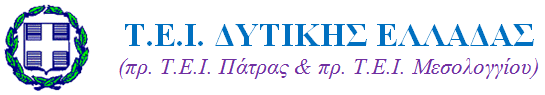 ΠΡΩΤΟΕΤΕΙΣ ΦΟΙΤΗΤΕΣ: ΕΠΙΛΟΓΕΣ ΚΑΙ ΑΠΟΨΕΙΣ
(στα πλαίσια του μαθήματος «Μεθοδολογία της έρευνας»)
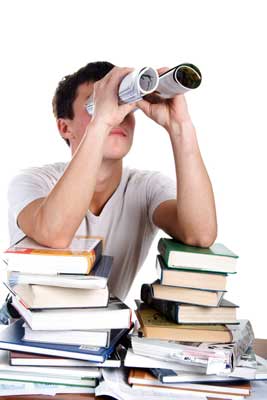 Επιμέλεια:
Κατερίνα Στουζούκ (Α.Μ.: 1379)
Οριάντα Λικολάρι (Α.Μ.: 1293)
Χριστίνα Καπάρου (Α.Μ.: 1290)
 
 
Εισηγητής:      
Κωνσταντίνος Κουτσογιάννης
(Υγειοφυσικός)
Αίγιο 2014
Ευχαριστίες
Για την πραγματοποίηση της έρευνας οφείλουμε να ευχαριστήσουμε τους πρωτοετείς φοιτητές που συμπλήρωσαν τα ερωτηματολόγια με ειλικρίνεια, την καθηγήτρια που αφιέρωσε χρόνο από το μάθημά της καθώς και τον κ.Κ.Κουτσογιάννη για τη σωστή καθοδήγησή μας.
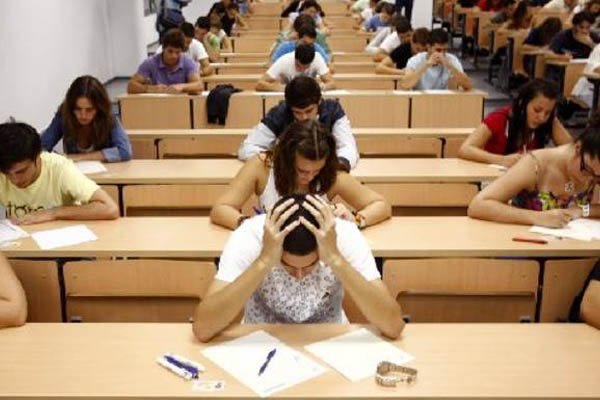 Εισαγωγή
Κάθε χρόνο ο συνολικός αριθμός υποψηφίων οι οποίοι υποβάλουν μηχανογραφικό δελτίο ξεπερνάει τους 100.000, από τους οποίους οι 100 εισήχθησαν στο Τμήμα Φυσικοθεραπείας του ΤΕΙ Δυτικής Ελλάδας το έτος 2013. Για το λόγο αυτό θεωρήθηκε σημαντικό να διαπιστώσουμε εάν οι φοιτητές  επέτυχαν στη σχολή που επιθυμούσαν, εάν είναι ευχαριστημένοι από το περιβάλλον της σχολής και της πόλης στην οποία διαμένουν και εάν η Φυσικοθεραπεία θα αποτελέσει μελλοντικό αντικείμενο ενασχόλησής τους. Αυτός είναι και ο σκοπός της παρακάτω έρευνας.
Μεθοδολογία
Για την περαίωση της έρευνας η οποία πραγματοποιήθηκε στο ΤΕΙ μας και για την συγκέντρωση των αποτελεσμάτων μοιράστηκαν 60 ερωτηματολόγια στους πρωτοετείς φοιτητές κατά την διάρκεια θεωρητικού μαθήματος. Για τη ακριβή ανάλυση των αποτελεσμάτων, χρησιμοποιήθηκε το  EXCEL. Το προαναφερόμενο ερωτηματολόγιο περιλαμβάνει 10 ερωτήσεις καθώς και τα γενικά στοιχεία των φοιτητών.
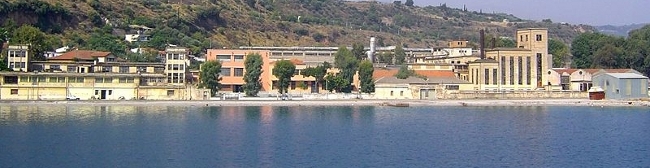 Αποτελέσματα
Τα άτομα που συμμετείχαν στην έρευνα είναι:
36 κορίτσια
24 αγόρια
Παρατηρείται ότι το 70% των ερωτηθέντων είναι ηλικίας 18 ετών.
Δευτεροβάθμια εκπαίδευση
Το μεγαλύτερο ποσοστό προέρχεται από Θεωρητική και Θετική κατεύθυνση Γενικού Λυκείου, ενώ από τα ΕΠΑΛ υπερτερεί η ειδικότητα της Νοσηλευτικής.
Το 73% είναι απόφοιτοι Γενικού Λυκείου (ΓΕΛ), ενώ το 27% Επαγγελματικού (ΕΠΑΛ).
Επιπλέον, το 72% δήλωσε ότι η Φυσικοθεραπεία ήταν η πρώτη τους επιλογή.
Παρατηρείται ότι το 85% επέτυχε στις Πανελλαδικές εξετάσεις με μία μόνο προσπάθεια.
Παρακάτω φαίνονται οι σχολές που επέλεξαν οι υπόλοιποι φοιτητές. Υπερτερεί η Ιατρική σχολή.
Από τα άτομα που δήλωσαν 1η επιλογή την Φυσικοθεραπεία, ως πόλη προτίμησης επέλεξαν το Αίγιο.
Το 62% δήλωσαν ότι δεν έχουν αδέρφια - φοιτητές, ενώ το 38% έχουν.
Προ εκπλήξεως ανακαλύφθηκε ότι η οικονομική κατάσταση δεν επηρέασε την επιλογή σχολής ή πόλης για τις σπουδές τους.
Οι περισσότεροι φοιτητές θεωρούν ότι η σχολή μας είναι καλή αλλά τα μαθήματα μέτριας δυσκολίας. Παρόλα αυτά, το 95% πιστεύει ότι θα ασχοληθεί με την Φυσικοθεραπεία στο μέλλον.
Το 72% των ερωτηθέντων είναι ευχαριστημένοι με τον τόπο διαμονής τους, ενώ το 28% όχι.
Από τα 60 άτομα, τα 46 κατοικούν στο Αίγιο, τα 10 στην Πάτρα και οι υπόλοιποι 4 πηγαινοέρχονται από τον τόπο μόνιμης κατοικίας τους.
Λόγος επιλογής σχολής Φυσικοθεραπείας
(ερώτηση με πολλές απαντήσεις):
Ενδιαφέρον για ιατρικές/παραϊατρικές επιστήμες (32)
Επαγγελματική & οικονομική αποκατάσταση (26)
Επιθυμία για προσφορά βοήθειας στον συνάνθρωπο (20)
Προσωπική εμπειρία (τραυματισμός, φυσικοθεραπεία κτλ.) (8)
Ύπαρξη φυσικοθεραπευτή στο οικογενειακό/φιλικό περιβάλλον (7)
Άλλο: ασχολία με τα παιδιά, αθλητική φυσικοθεραπεία.
 
Προτάσεις από δυσαρεστημένους φοιτητές
(ερώτηση ανοιχτού τύπου):
Περισσότερες επιλογές και δραστηριότητες (π.χ. αθλητισμός, τέχνες, διασκέδαση, βιβλιοθήκες) - 19 απόψεις.
Αξιοποίηση κτιρίων και καλύτερες υποδομές ΤΕΙ - 6 απόψεις.
Καθαρισμός πόλης - 6 απόψεις.
Επαναφορά τρένου & ανακατασκευή εθνικής οδού - 5 απόψεις.
Μείωση τιμών (ενοίκια, ρουχισμός κτλ.) - 4 απόψεις.
Περισσότερες σχολές στο Αίγιο (Νοσηλευτική) - 4 απόψεις.
Μεταφορά λέσχης κοντά στη σχολή &δημιουργία φοιτητικής εστίας – 4.
Καλύτερη ανθρώπινη συμπεριφορά (κατοίκων & οδηγών) - 4 απόψεις.
Βελτίωση συγκοινωνίας & μείωση τιμών εισιτηρίων - 3 απόψεις.
Καλύτερη λειτουργία νοσοκομείου - 1 άποψη.
Συμπεράσματα
Μετά τη μελέτη των αποτελεσμάτων της έρευνας, ένα θετικό συμπέρασμα που προκύπτει είναι ότι το 72% των επιτυχόντων εισήλθε στη σχολή που επιθυμούσε, παρότι μόνο το 44,2% από αυτούς κατάφερε να πετύχει και στην πόλη της επιλογής του. Αυτό που προκαλεί έκπληξη είναι ότι το 51% των φοιτητών δεν επηρεάστηκε από την οικονομική κρίση και την οικονομική κατάσταση της οικογένειάς τους. Η πλειοψηφία (το 85%) έχει καλή και πολύ καλή άποψη για τη σχολή, ενώ το 67% θεωρεί τα μαθήματα μέτριας δυσκολίας. Όσον αφορά την μελλοντική ενασχόλησή τους, παρόλο που είναι λίγο νωρίς για λήψη αποφάσεων, το 95% δήλωσε ότι επιθυμεί να ασχοληθεί με το επάγγελμα του Φυσικοθεραπευτή. Επιπλέον, το 72% είναι ευχαριστημένοι με την πόλη στην οποία επέλεξαν να περάσουν τα φοιτητικά τους χρόνια (Αίγιο ή Πάτρα), ενώ το υπόλοιπο 28% περιέγραψε τα μειονεκτήματα αυτών των περιοχών και πρότεινε λύσεις για τη βελτίωσή τους.